KAKO POBOLJŠATI PAŽNJU I KONCENTRACIJU DJETETA
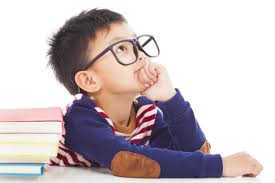 ŠTO JE PAŽNJA I KAKVA SVE MOŽE BITI?
“Budi pažljiv, usredotoči se!” 

…magična je fraza koja nas prati još od djetinjstva. 

PAŽNJA je usmjerenost mentalne aktivnosti na određene podražaje.  

Često se koristi i izraz “koncentracija”.
RAZLIKUJEMO USMJERAVANJE I ZADRŽAVANJE PAŽNJE
USMJERAVANJE je sposobnost usmjeravanja pažnje na neki događaj..

ZADRŽAVANJE je sposobnost da zadržimo pažnju na nekom događaju.
SKRETANJE PAŽNJE
svi imamo iskustva sa skretanjem pažnje.
događa nam se da nam misli odlutaju dok nešto radimo, odsutni smo.
na primjer, čitamo neku knjigu, a ne znamo što smo pročitali.
POREMEĆAJ PAŽNJE
Poremećaj pažnje je najčešće dijagnosticiran poremećaj ponašanja kod djece školske dobi. 

Bitno je znati da je poremećaj pažnje u velikoj mjeri organski utemeljen, odnosno javlja se kao posljedica bioloških i organskih disfunkcija.
UZROCI POREMEĆAJA PAŽNJE
biološki uzroci
razvojna hiperaktivnost 
djetetov temperament (živo,zainteresirano i pokretno dijete koje stalno traži nove poticaje) 
obitelj i sredina u kojoj se dijete kreće (negativna obiteljska atmosfera, nedosljedan stil roditeljstva)
SIMPTOMI POREMEĆAJA PAŽNJE:
kratkotrajni opseg pažnje (dijete je lako omesti u onome što radi);
rastresenost (djetetu je lako odvratiti pažnju, djeluje odsutno);
nedostatak upornosti (dijete vrlo brzo odustaje od zadatka);
stalni pokret (dijete ne sjedi mirno, stalno je ubrzano, govori bez poticaja, pokreti su mu istrzani);
slabo raspolaganje vremenom

slaba organiziranost

oklijevanje i loša prosudba

slabija sposobnost učenja metodom „vlastite kože“ 

kratkotrajno pamćenje
LUTAJUĆA PAŽNJA”
odnosi se na slabiju sposobnost djeteta školske dobi da usmjeri pažnju na bitne podražaje
 manifestira se u obliku slijedećih razvojnih disfunkcija:
poteškoće s detaljima (dijete ne uočava detalje ili „miješa“ slične podražaje, npr. b i d)
zapažanje sporednih i nebitnih stvari/podražaja
poremećaji spavanja (dijete noću ne spava dobro ili postoji neravnoteža spavanja i budnosti)
kratko trajanje pažnje (dijete gubi interes i pažnju prije očekivanog vremena)
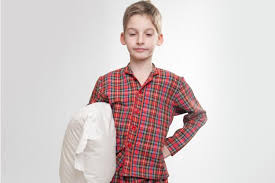 usporena pažnja (dijete se predugo zadržava na jednom podražaju )
oscilirajuća pažnja (pažnja i koncentracija su nestalne, povremeno dobre a povremeno slabe)
vidna i slušna distraktibilnost (dijete privlače nevažne slike i zvukovi, zbog kojih se ne može usmjeriti na bitne sadržaje)
socijalna distraktibilnost (dijete smetaju uglavnom vršnjaci i grupa, pa pritom čini mnogo pogrešaka koje ne zapaža i ne može kontrolirati svoj rad)
KAKO POMOĆI ŠKOLARCU SA SLABIJOM PAŽNJOM I KONCENTRACIJOM?
Stvaranjem svakodnevne rutine - bitno je da dijete uvijek uči u otprilike isto doba dana. 
Navikavanjem djece da pripremaju i pospremaju svoje mjesto za učenje i svoj školski pribor, da pribilježe zadatke za zadaću, da sami pripreme knjige i bilježnice za idući školski dan .
Navikavanjem učenja i pisanja zadaća uvijek na istom mjestu.

Izradom plana učenja pomozite djetetu da napravi plan za učenje i pisanje domaćih zadaća.
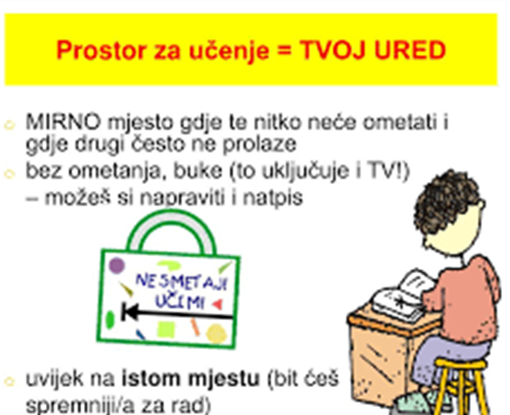 učenjem djeteta kako treba učiti.
pokazati metode učenja, kao što su  podcrtavanje bitnoga, ponavljanje, samostalno prepričavanje, učenje u manjih dijelovima.
bitno je napraviti malu pauzu i odmoriti se te zatim odmorniji pristupiti nastavku učenja.
potaknite dijete  da uči pomalo ali češće
POHVALA, A NE KRITIKA!
Pohvalite djetetov trud i napredak. Nemojte biti previše orijentirani na školske ocjene i školski uspjeh. 
U radu s djetetom slabije pažnje treba biti strpljiv i pripravan na sporiji napredak, a ne kritizirati, optuživati i moralizirati, ne kažnjavati. 
Zapamtite, slabija pažnja je velikim dijelom izvan voljne kontrole djeteta!
EVO NEKOLIKO ZANIMLJIVIH TEHNIKA PRIČANJA PRIČA KOJE DJECI DRŽE PAŽNJU
IGRANJE ULOGA
ovaj način pričanja garantira djetetovu pažnju jer se u njemu čitalac stavlja u ulogu junaka priče čime djecu navodi da zamišljaju ljude i događaje koji se događaju u knjizi. 
Možete očekivati smijeh, povike, malo straha i sve reakcije koje prate materijal koji čitate.
 Mijenjajte glasove, oponašajte zvukove i uživajte!
CRTANJE I PRIČANJE 
 još jedan divan način da vježbate i svoju i maštu svog djeteta je da dok crtate pričate što će se sljedeće dogoditi. 
Uzmite bojice i flomastere i vidjet ćete kako će dijete oduševljeno pratiti priču i iščekivati u što će se pretvoriti prvobitni crtež.
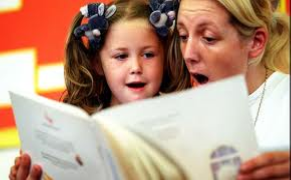 IZREZIVANJE I PRIČANJE 
ova tehnika je slična prethodno opisanoj samo što podrazumijeva izrezivanje oblika kako teče priča. 
Oblici treba imati veze s onim što se priča. Možda zahtjeva malo vježbe ali je odličan način da se uključe djeca. 
Na kraju, kada se izrezane stvarčice sakupe, trebali biste dobiti divan kolaž. Zato koristite više materijala i boja.
KUTIJA ILI TORBA ZA PRIČU
Ovo je lako, a jako zanimljivo jer sve što trebate napraviti je da sve elemente iz priče stavite u jednu kutiju ili torbu i onda vadite kako priča odmiče. 
Potrebno je samo malo pripreme kao biste bili sigurni da predmeti u torbi odgovaraju priči.
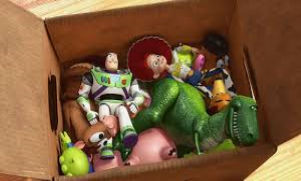 I za kraj zadatak za vas roditelje…
Pročitajte djetetu jednu kratku priču prema jednoj od navedenih tehnika pričanja priča. 
Pokušajte zajedno poigrati se, vidjet ćete koliko će vaše dijete uživati u interakciji s vama. 
Čitanje ima i veliki utjecaj na razvoj djetetove mašte i kreativnost. Iako možemo čitati tako da samo prenosimo sadržaj knjige, valja imati na umu da je puno učinkovitije čitati zajedno s djetetom. 
Uključivanjem djeteta dajemo mu aktivnu ulogu, za razliku od pasivne uloge slušača.
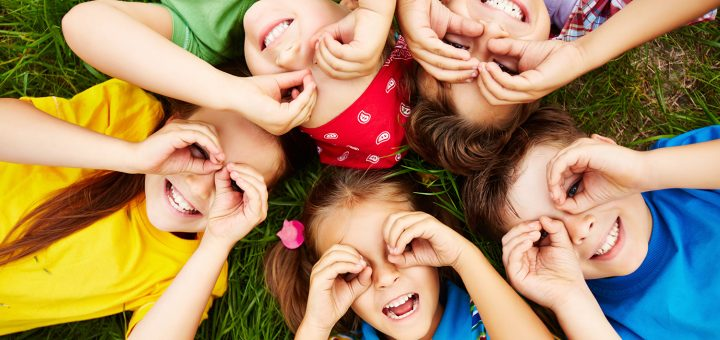 Izvori: http://centar-sirius.hr/kako-poboljsati-paznju-i-koncentraciju-djece-2/

Pripremila: Martina Rajačić, prof.defektolog-rehabilitator
Centar za odgoj i obrazovanje Krapinske Toplice